Jessie Aldecoa, Caitlin Owsley,
Ben Reed, Josiah Savino
Kibbie Dome Remodel &FreeStyle Workbench
FreeStyle Workbench: The Goal
Explore and learn the features of the FreeStyle Workbench

Develop a simple tutorial to demonstrate key features of the workbench

Apply knowledge gained to create features in the Kibbie Dome Redesign
FreeStyle: Products Created
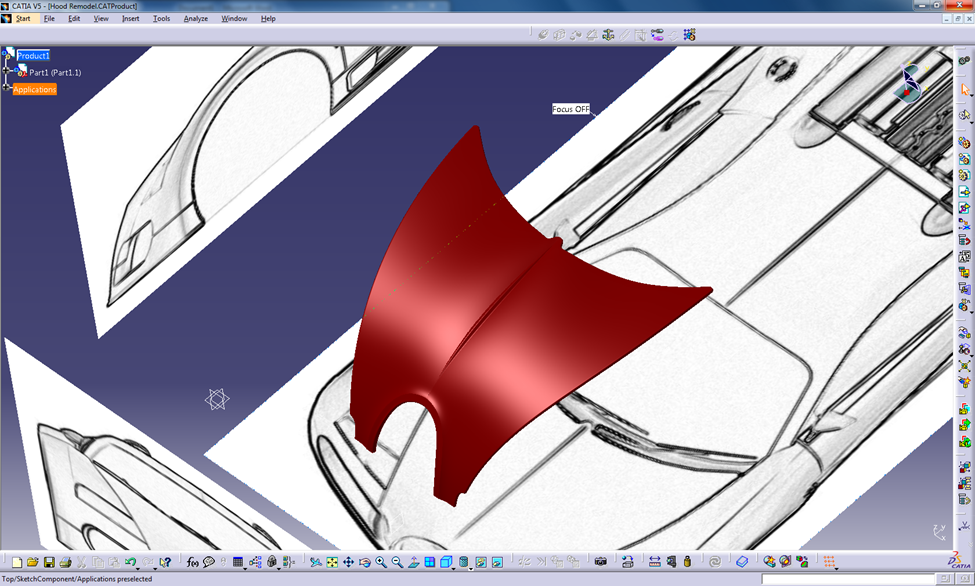 Bugatti Veyron Hood
Sketch Tracer
FreeStyle
Generative Shape

Spaceball Model
FreeStyle
Generative Shape
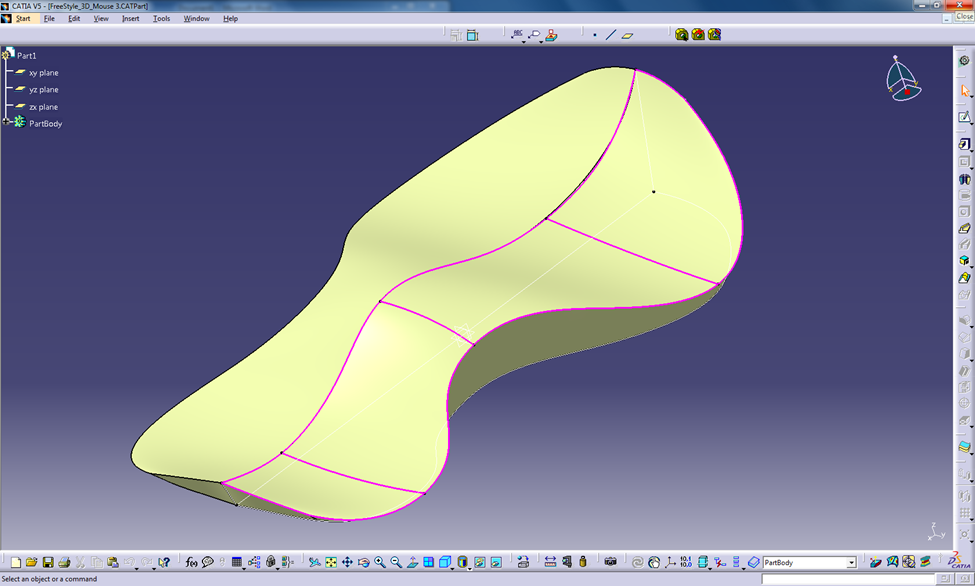 FreeStyle Workbench: Landscape
Generated landscape to model the Palouse rolling hills using the FreeStyle Workbench
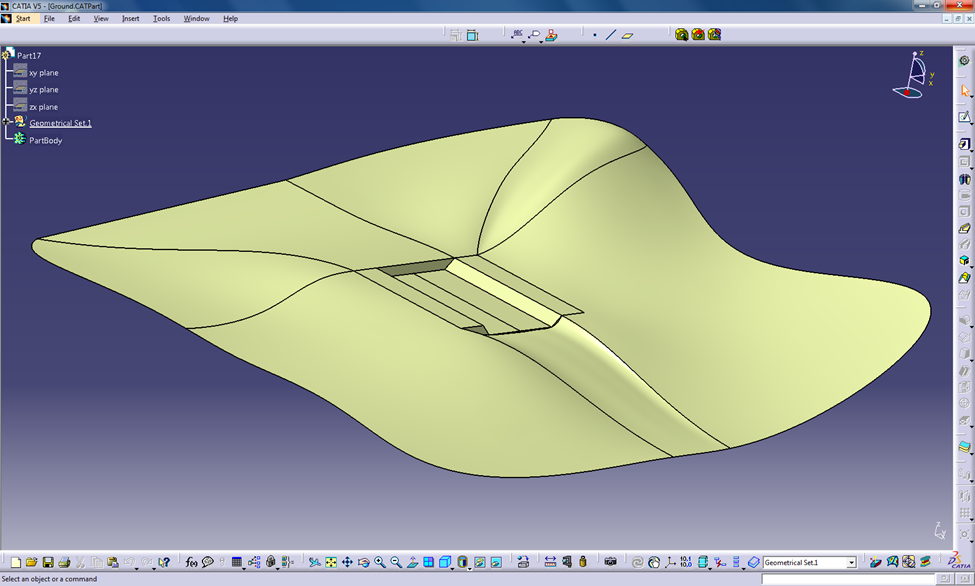 Kibbie Dome Remodel: The Goal
Make the Kibbie Dome the ultimate facility for UI sports, speakers, & concerts

No limit of practicality, money, or time

Incorporate the use of the Freestyle Workbench in the design
Kibbie Dome: The Plan
Incorporate additional seating as well as an opening roof for sunny days

Dress up the landscape of the East end of the Kibbie Dome

Use the Freestyle Workbench to create the landscape of the Palouse
Kibbie Dome: The Final Product
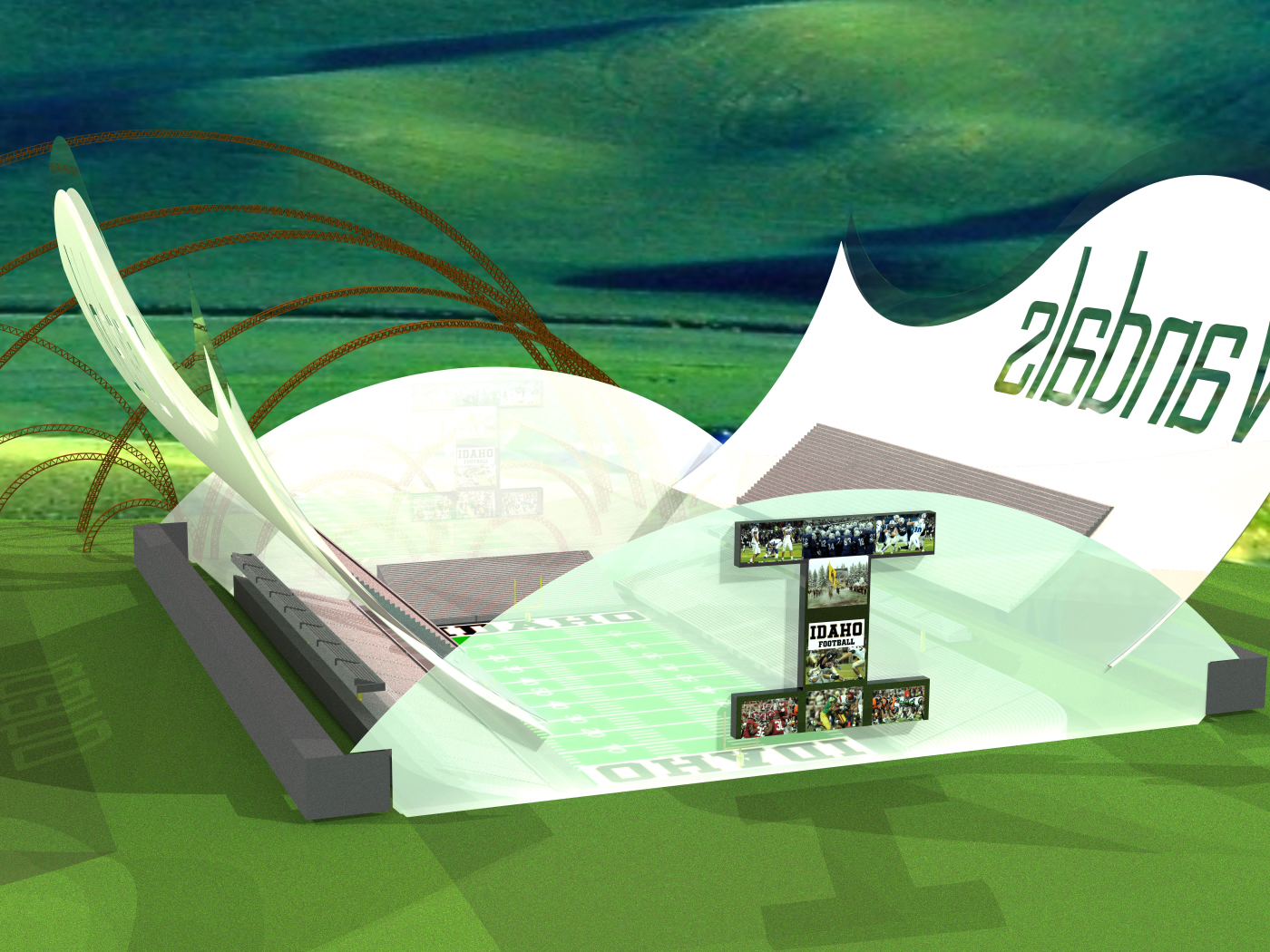 Kibbie Dome: The Final Product
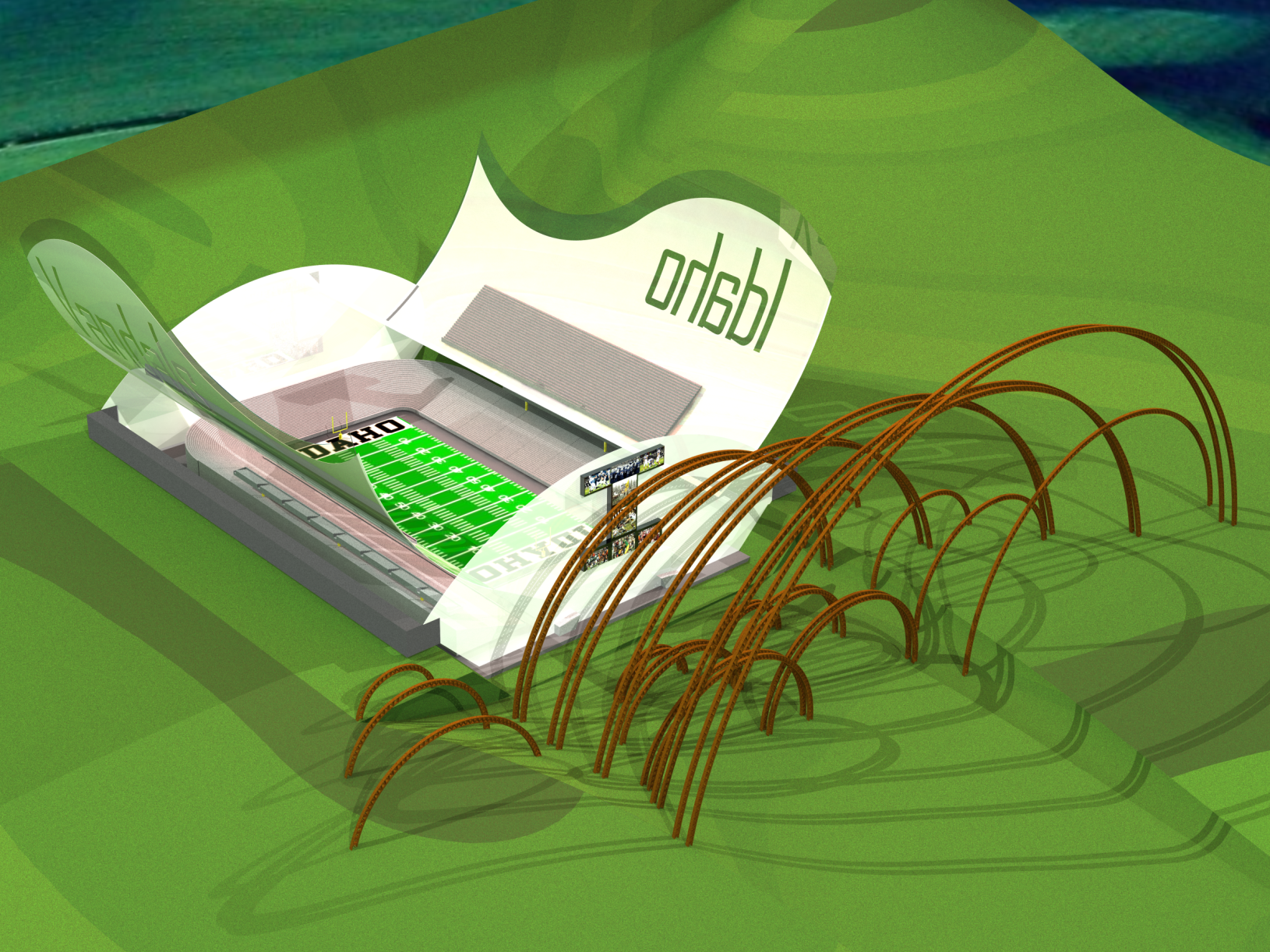 Kibbie Dome: The Final Product
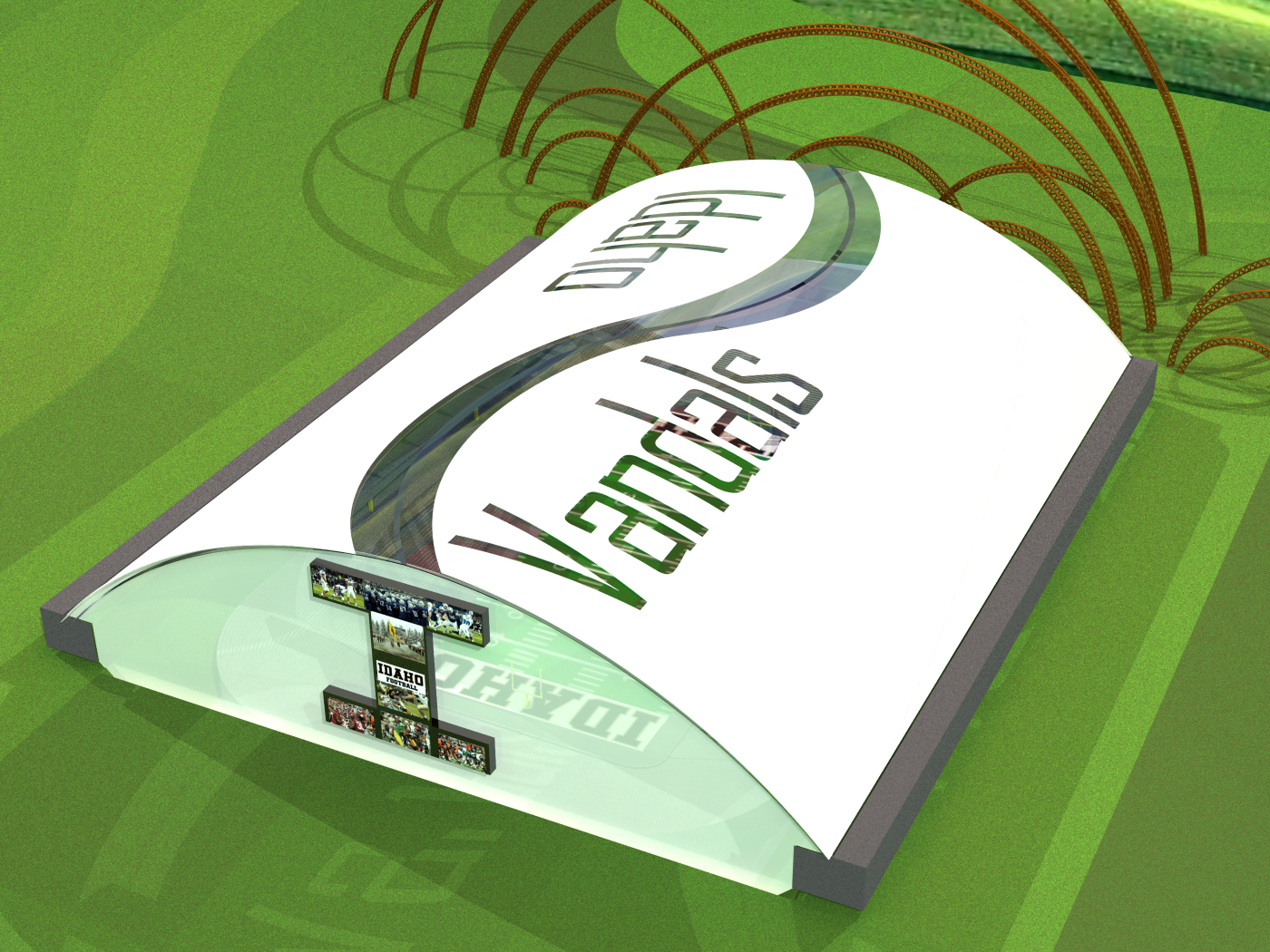